Finding Family in Norway: What you should Know Before you Travel



Fredrik Larsen Lund, adviser
National Archives of Norway (Riksarkivet)
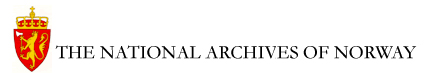 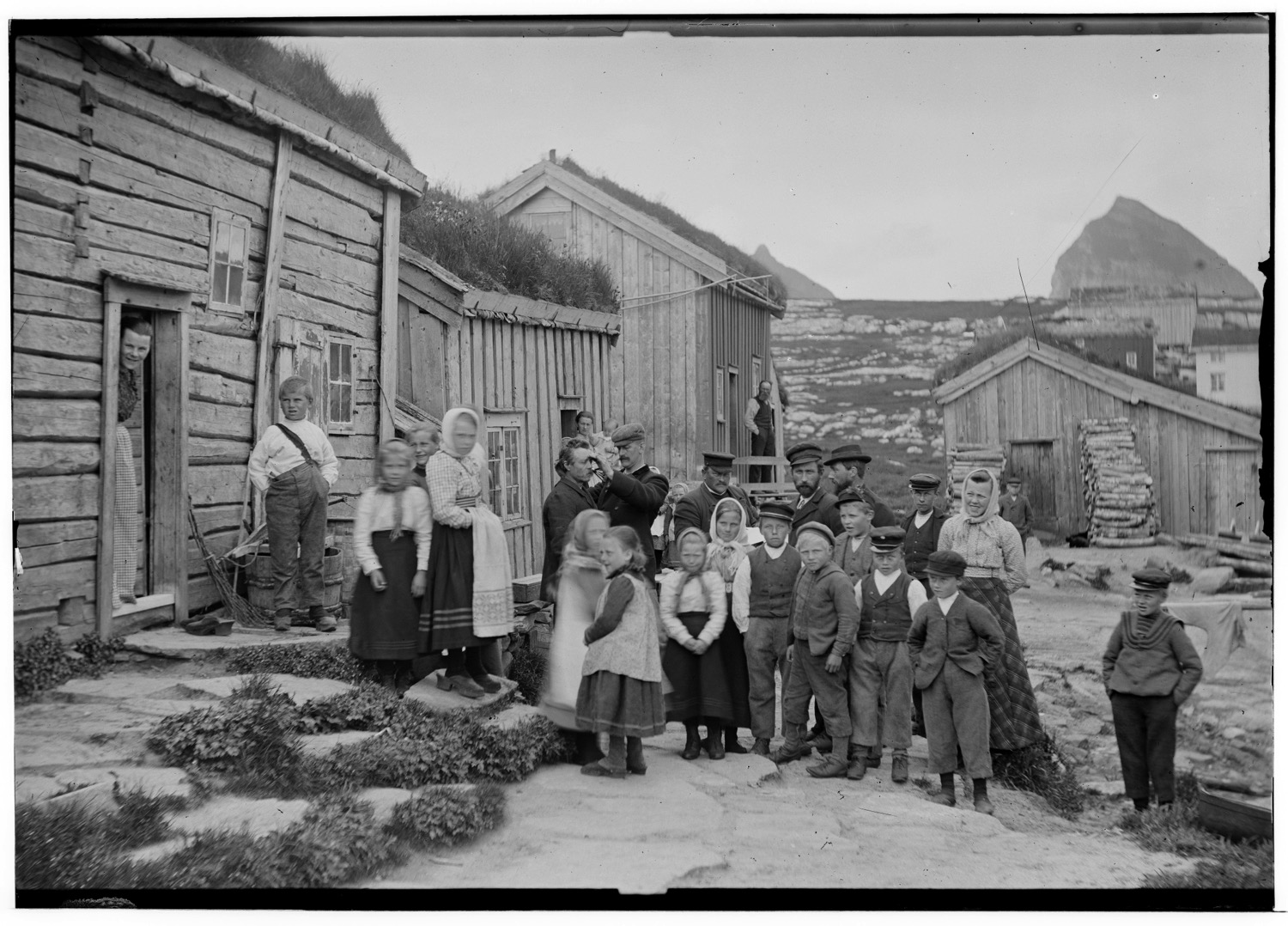 Before you go
Find out about your family
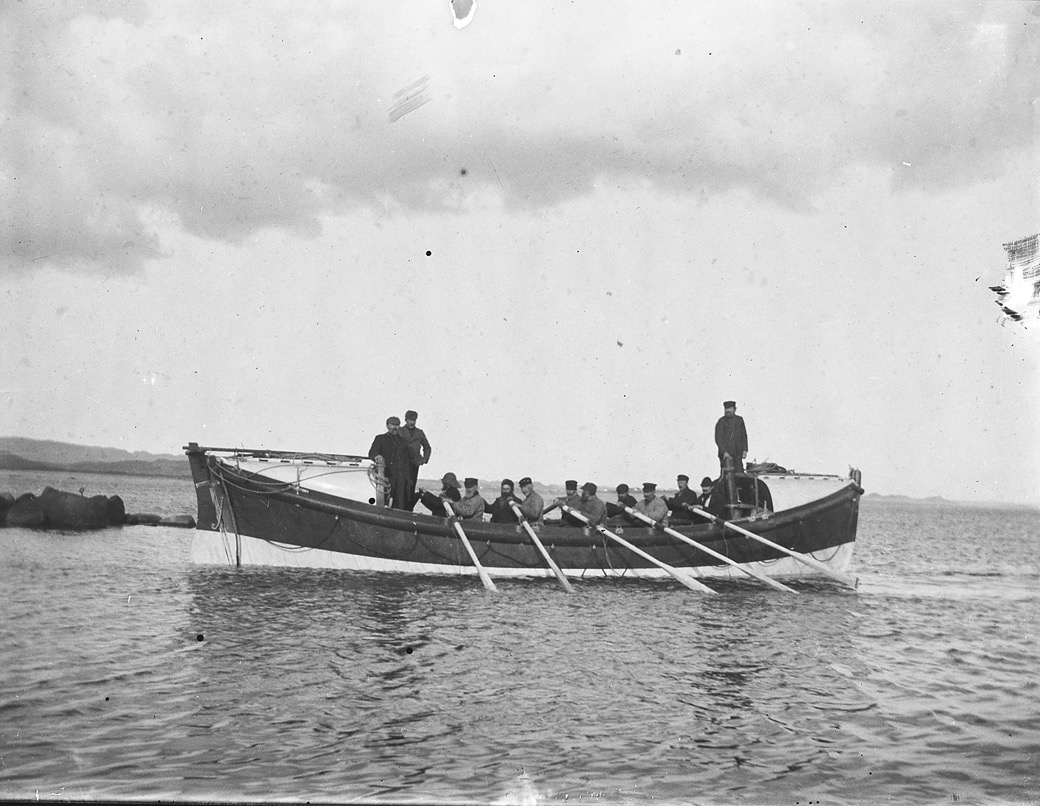 Collect and copy stuff
?
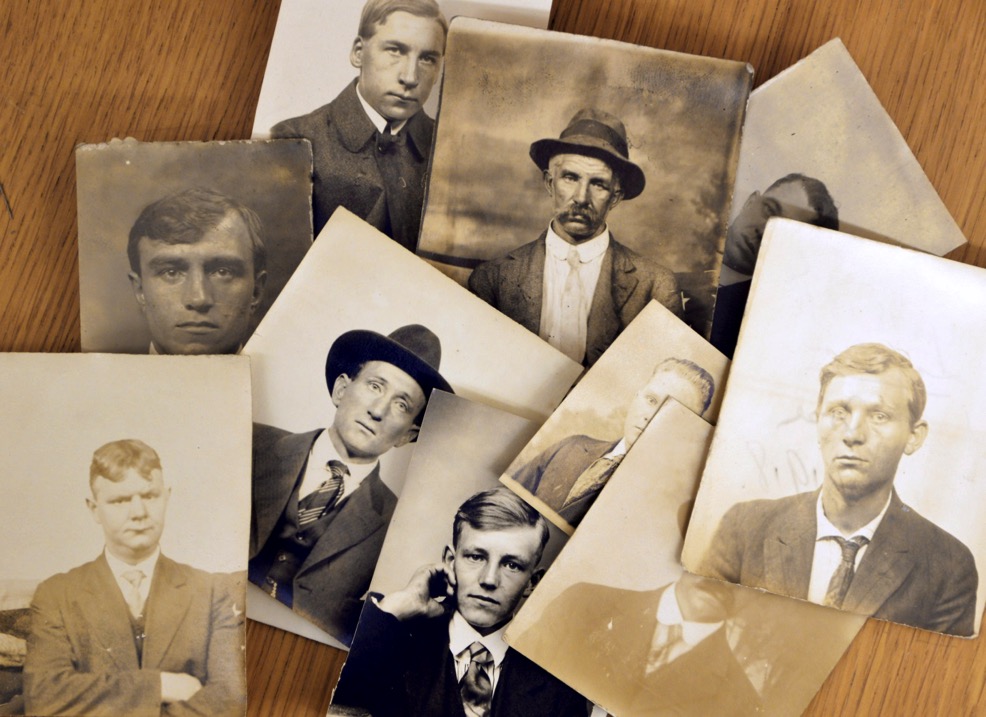 Learn some Norwegian
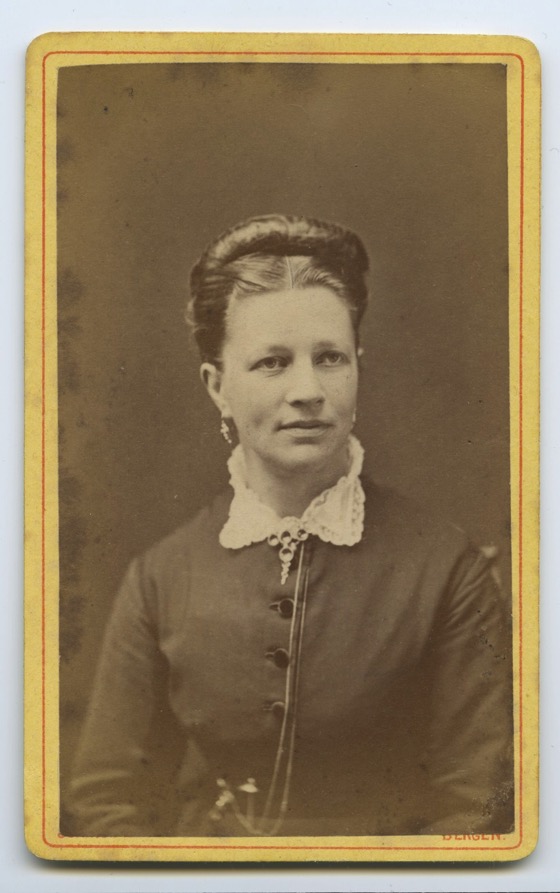 Hei, jeg heter Anne? 
Hva heter du?
What was your name again?
Find out about old naming traditions
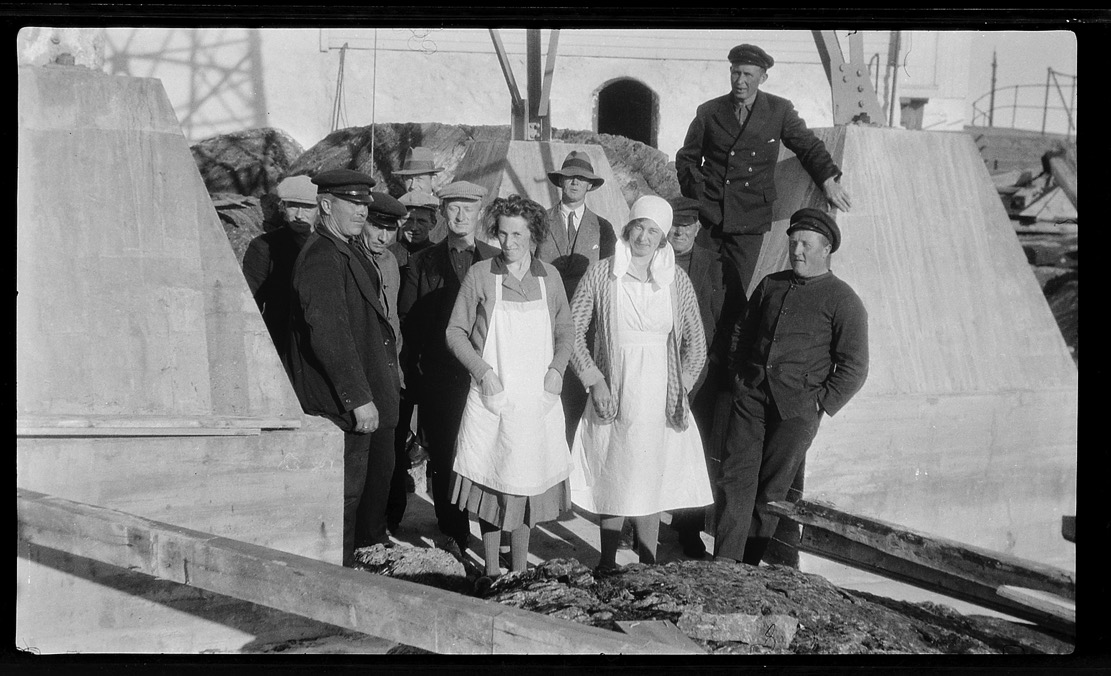 Peder   Johnsen   Berg
Peder   Johnsen   Berg
Peter   Johnsen   Berg
Petter   Johnsen   Berg
Per   Johnsen   Berg
Peder   Johnsen   Berg
Peder   Johnsen   Berg
Peder   Johnson   Berg
Peder   Johnsen   Berg
Peder   Johnsen   Vik
Do your homework on the Digital Archives
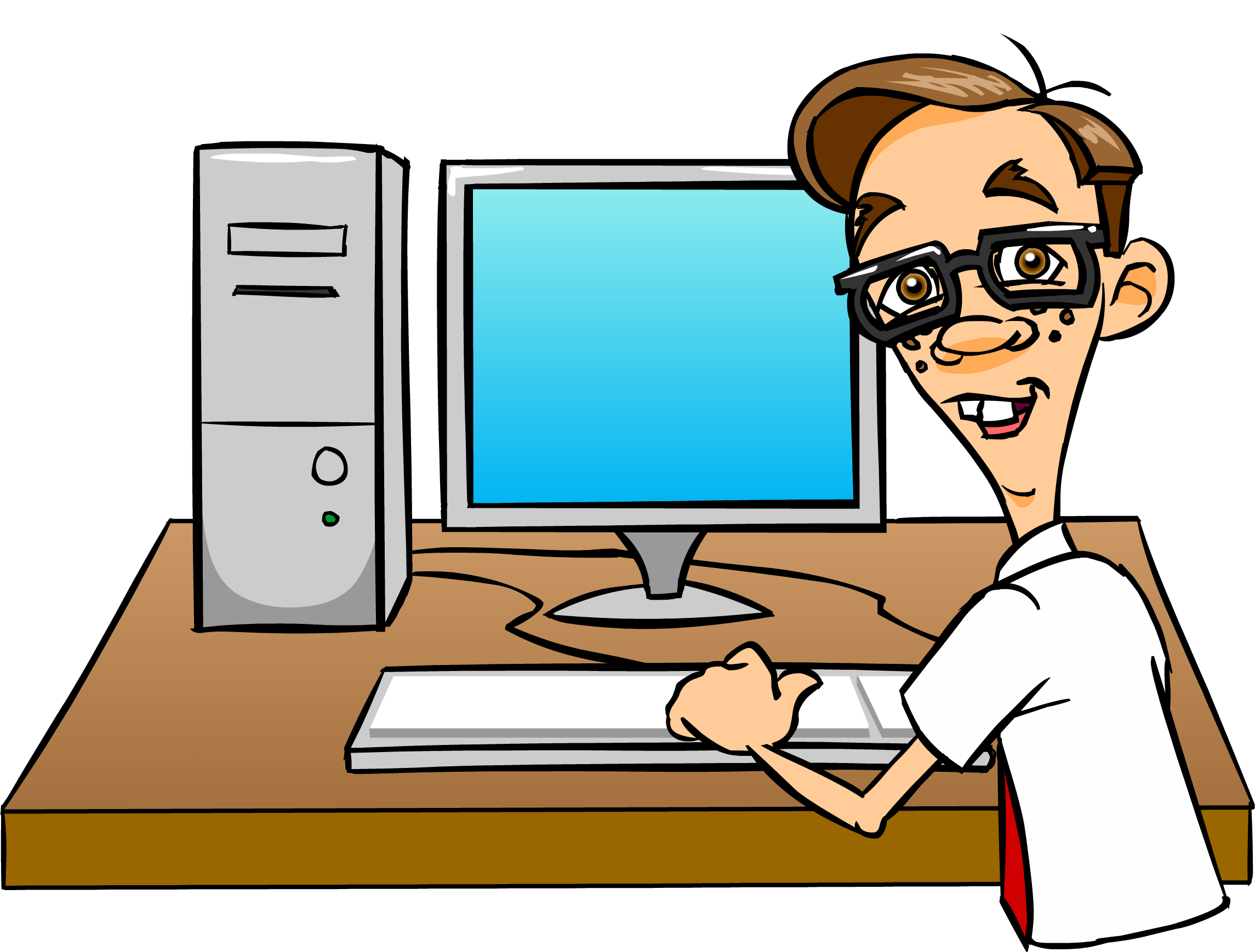 Be prepared to face old handwriting
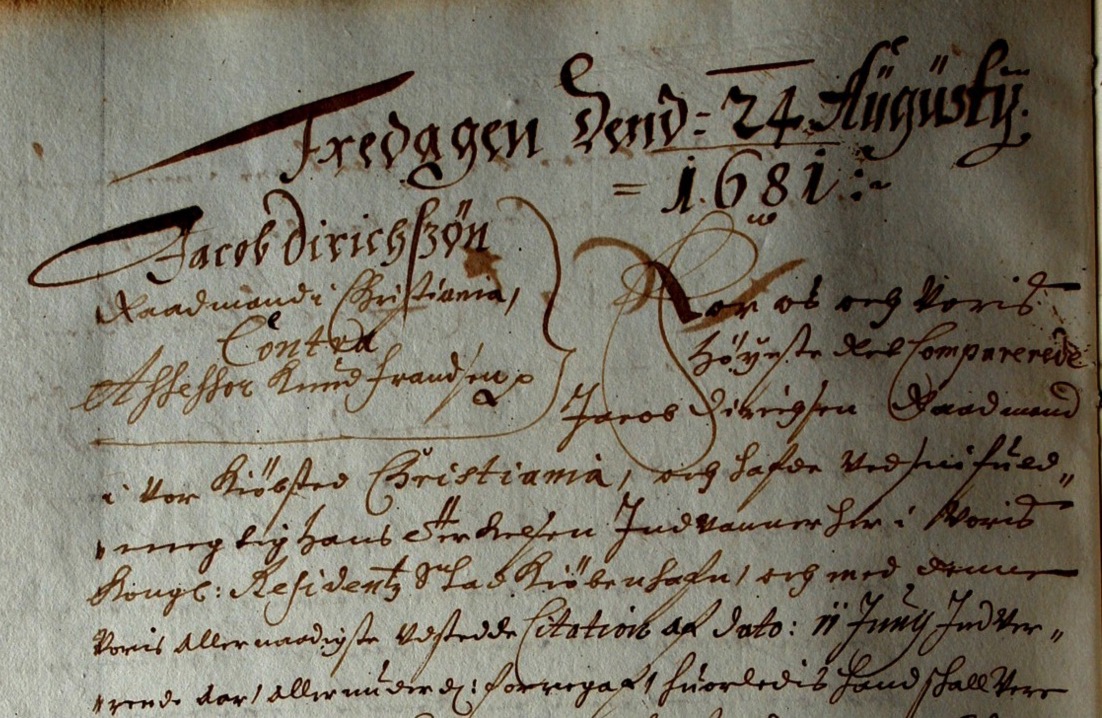 Check out the map
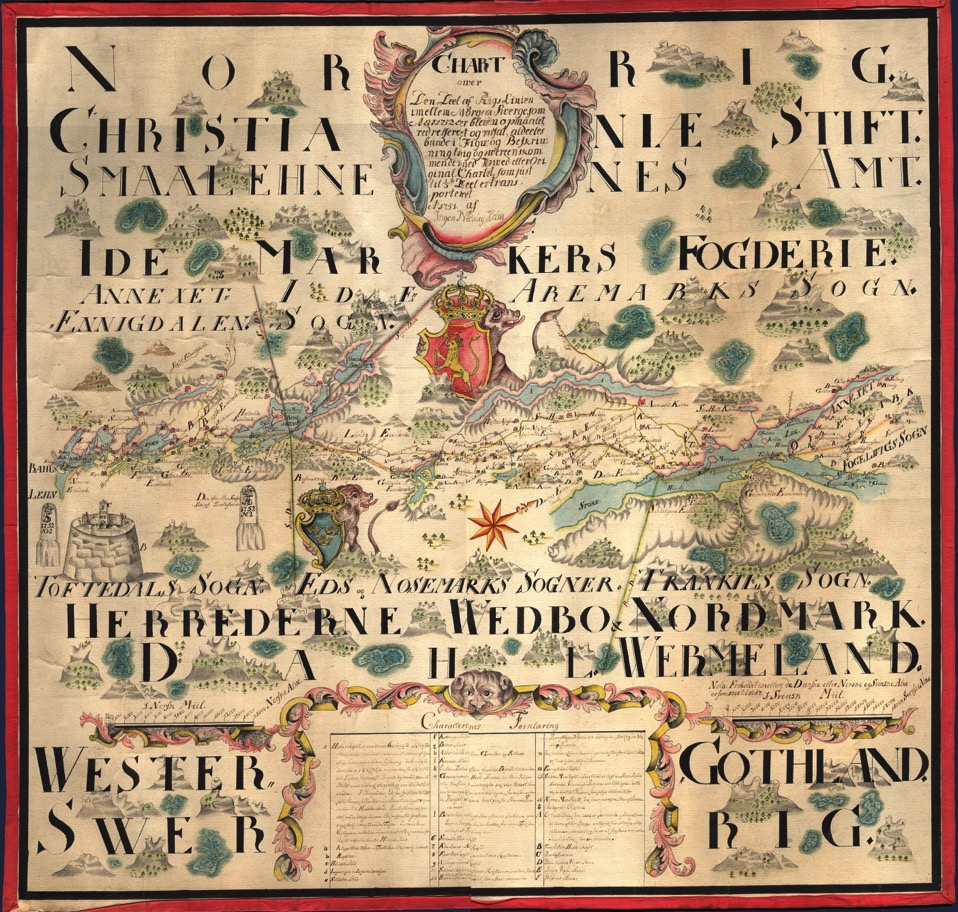 Dig up some local history
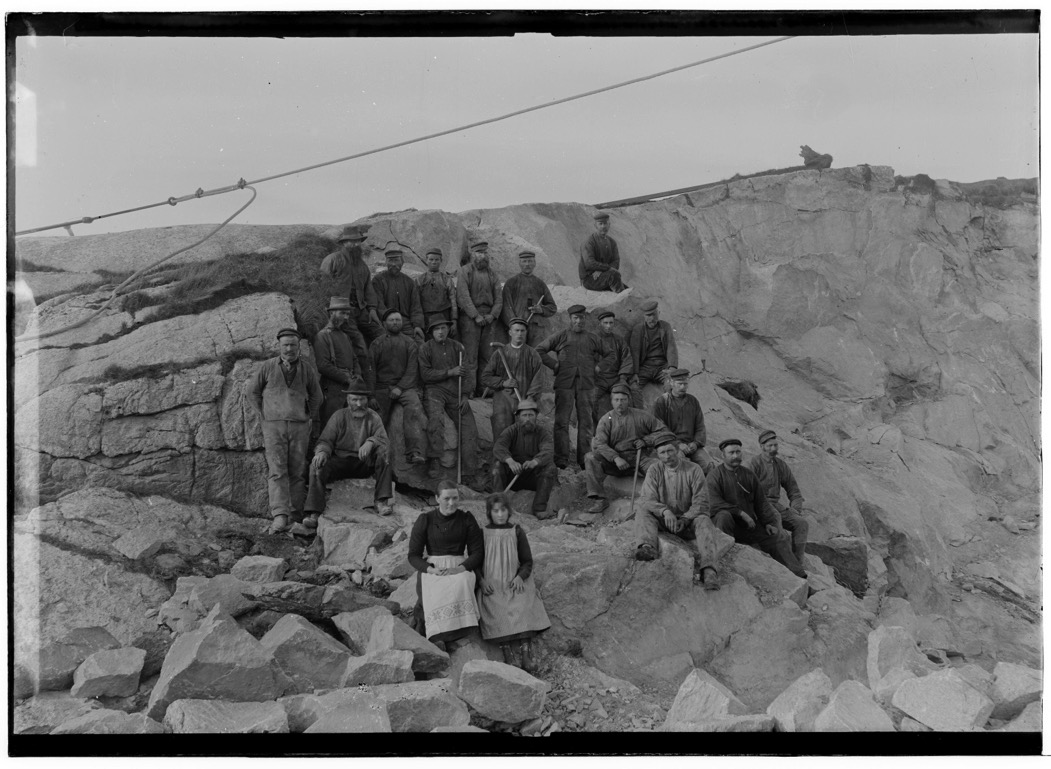 Make contacts
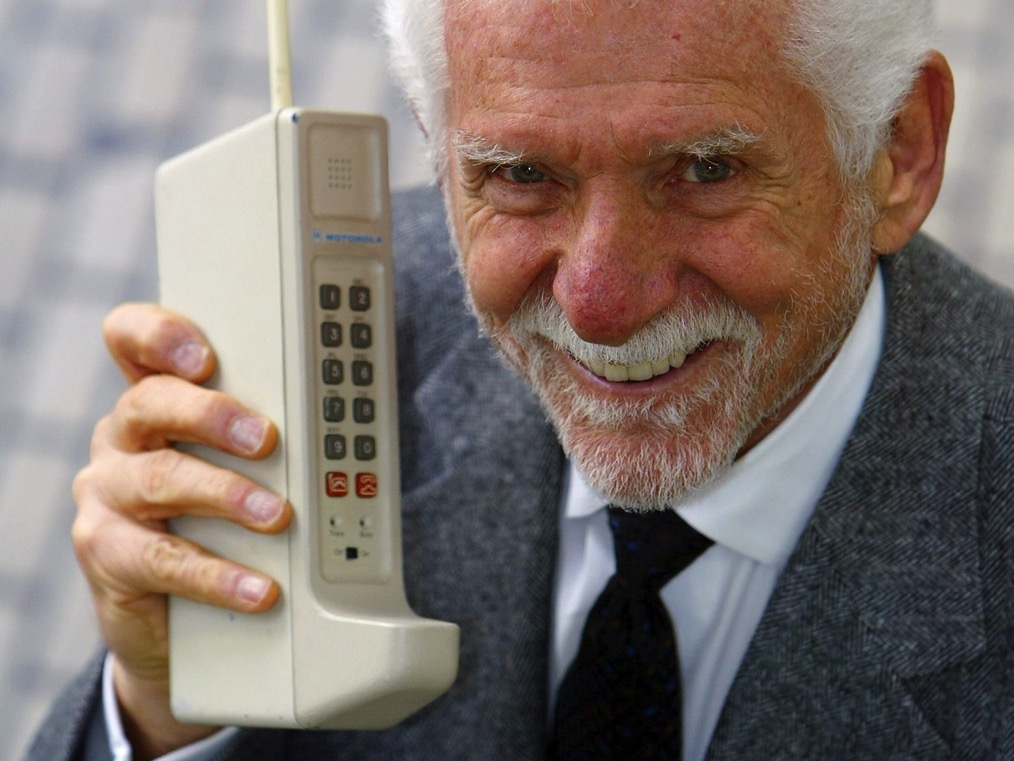 When in Norway
Bring warm clothing
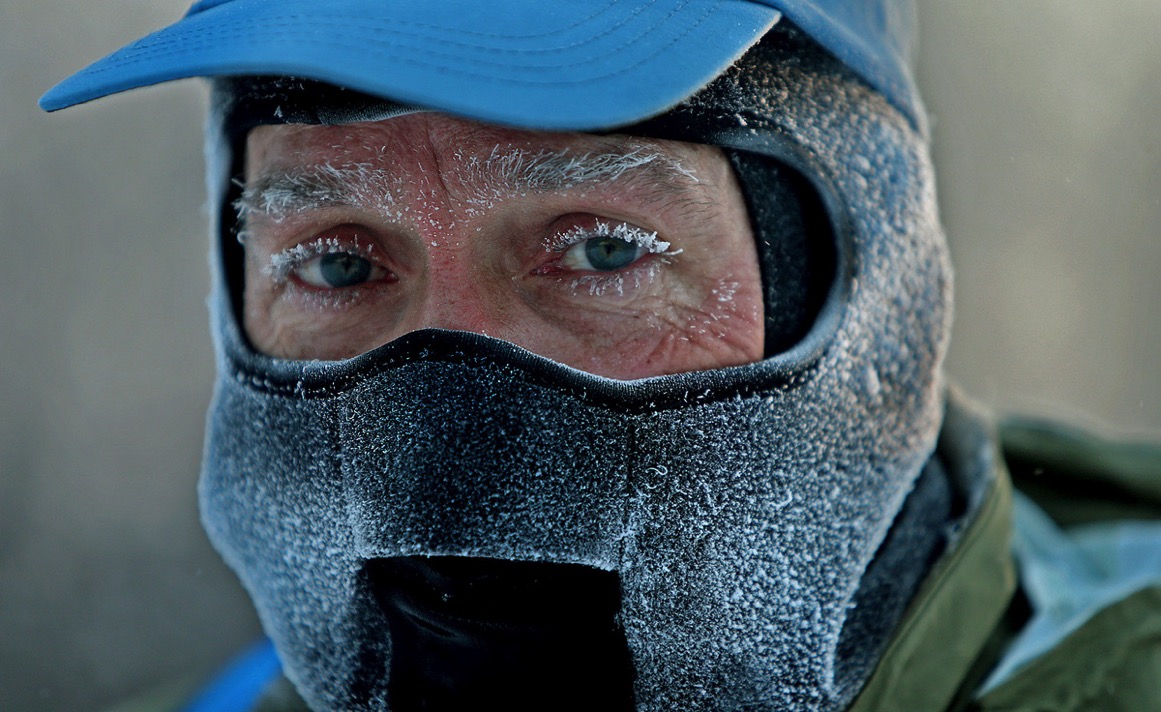 Buy a prepaid Norwegian SIM card
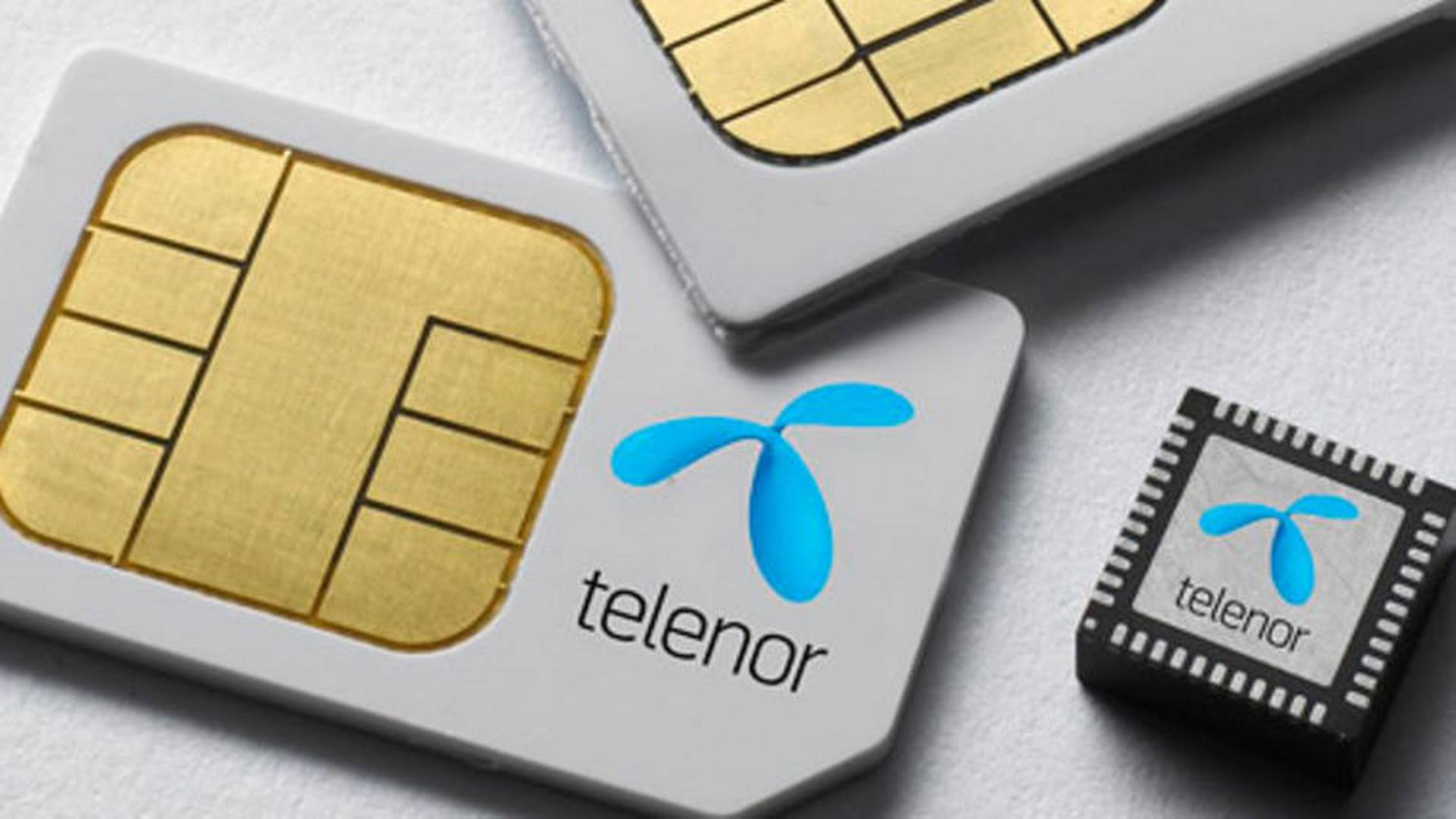 Just a name won’t get you far
H
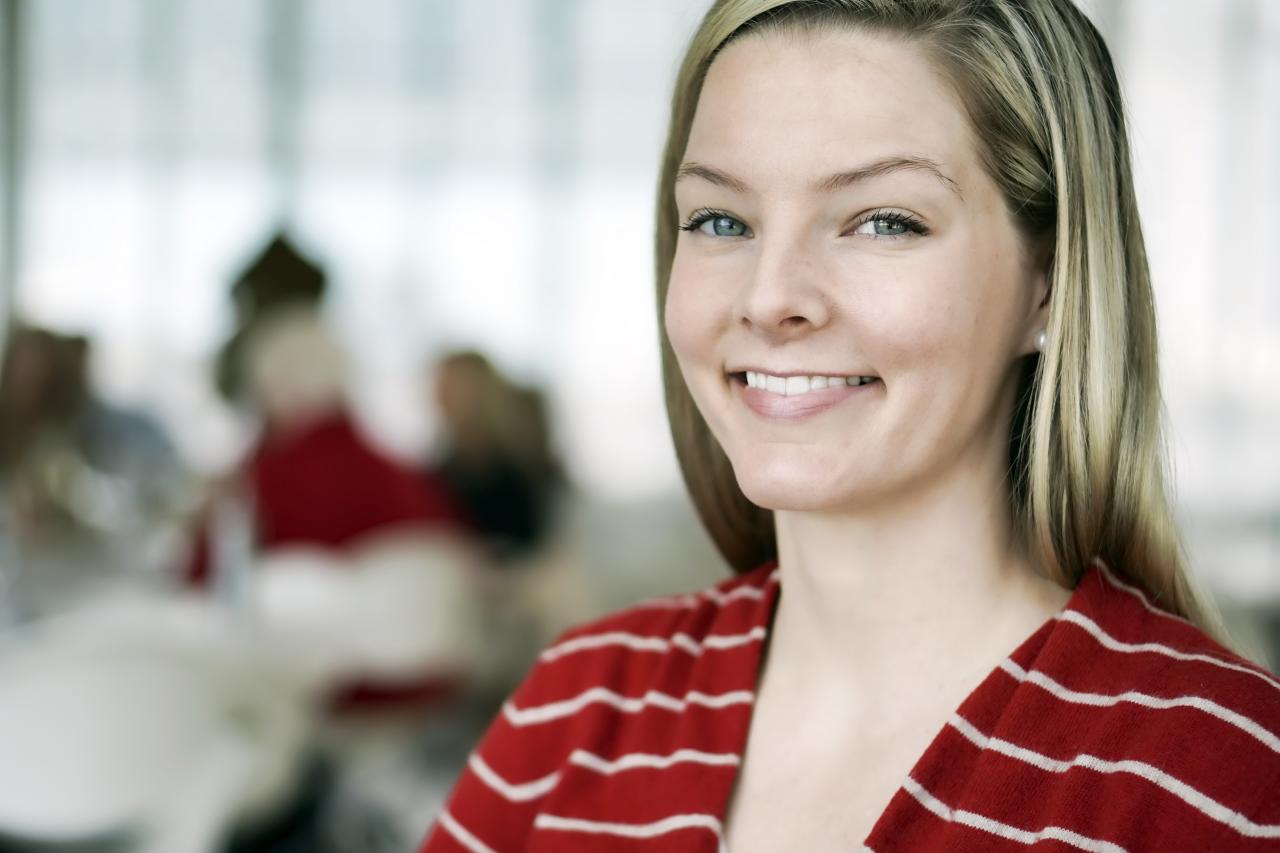 Hi, I’m looking 
for Ole Olsen!
Bring a camera
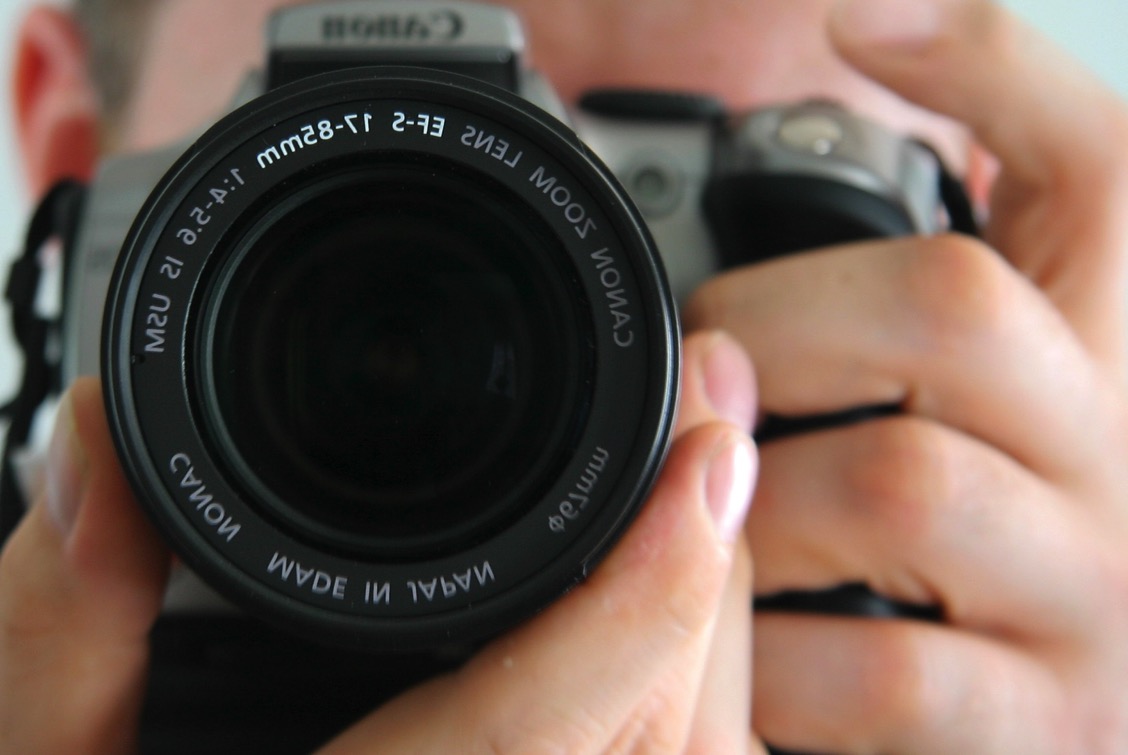 Visit cemeteries
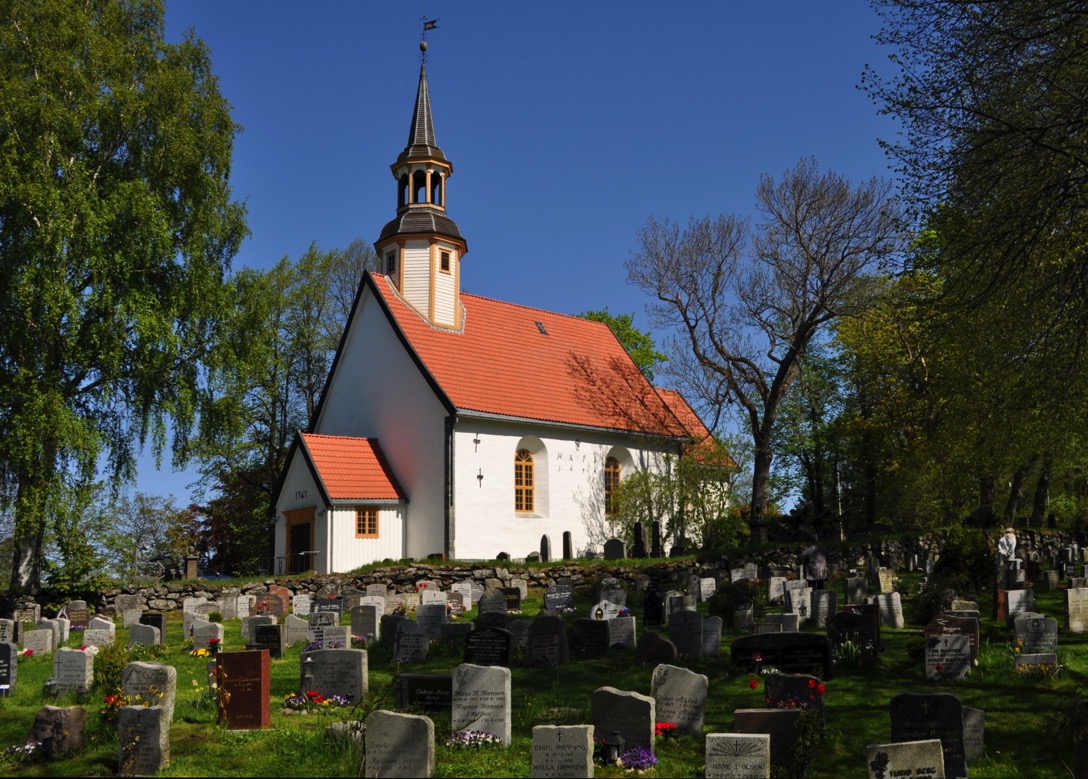 Make more contacts
I
I think those two lovely ladies might be my cousins.
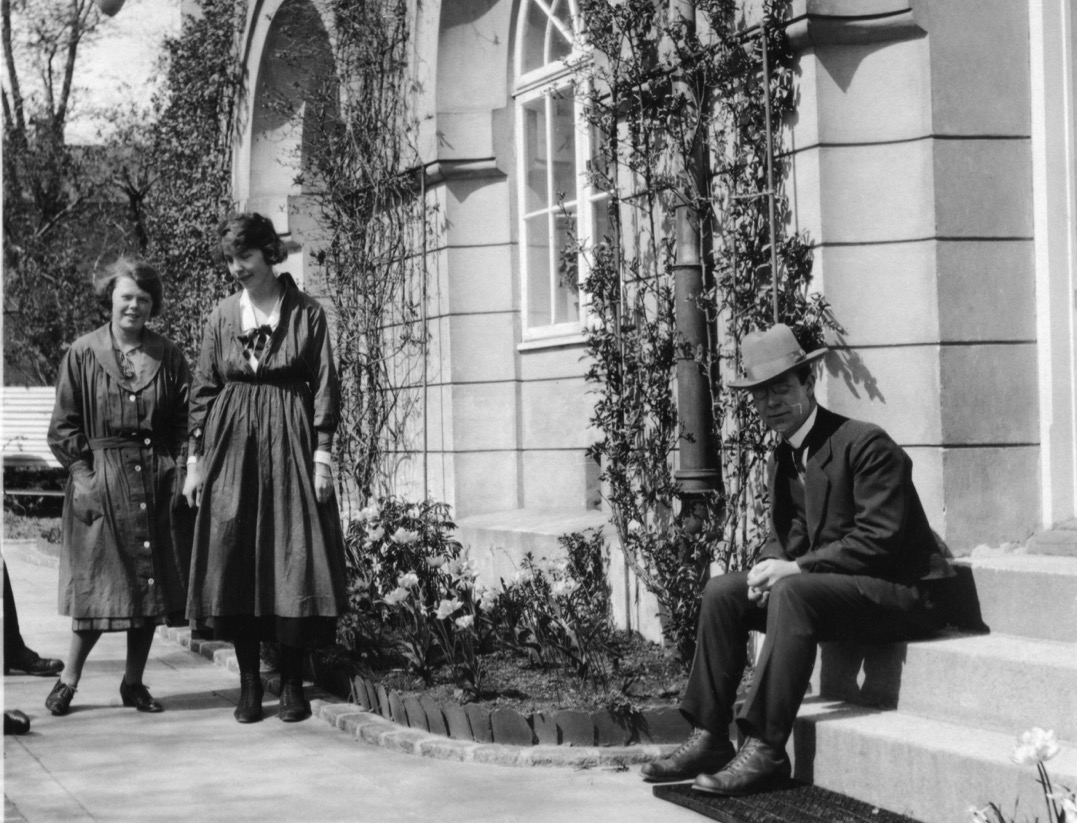 Things take time
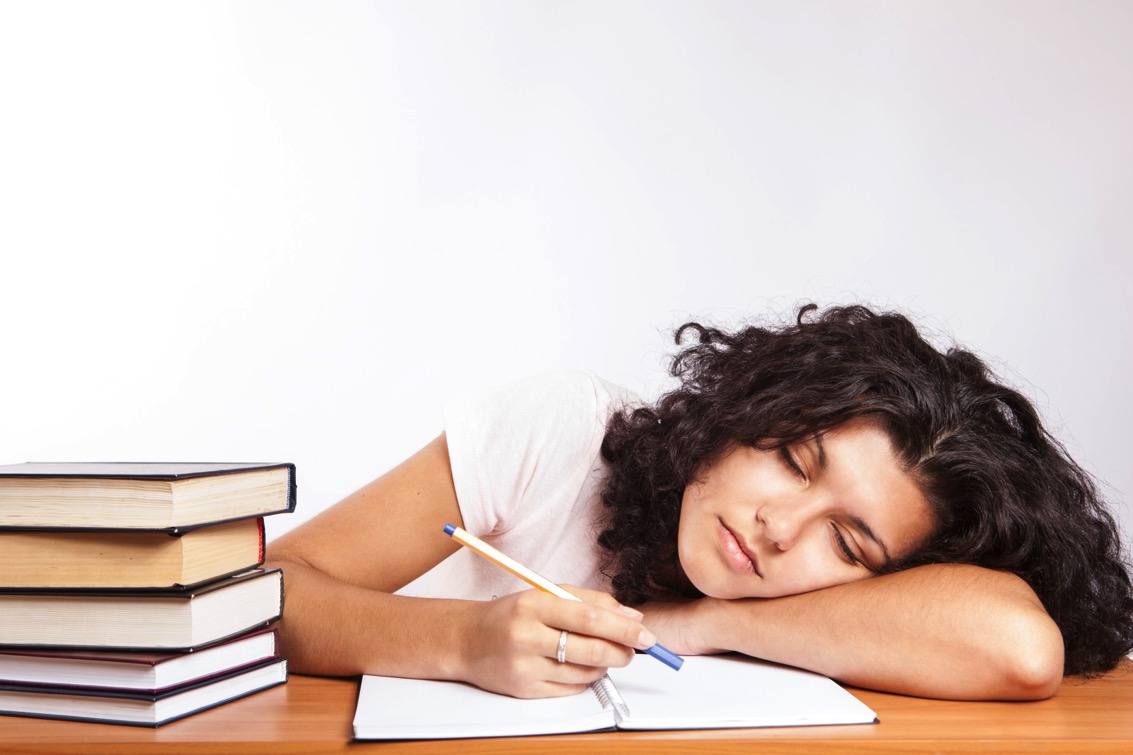 Prepare
Prepare
Prepare
Prepare
Prepare
Prepare
Good luck!

And welcome to Norway!
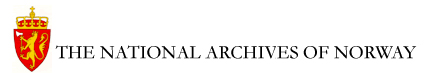